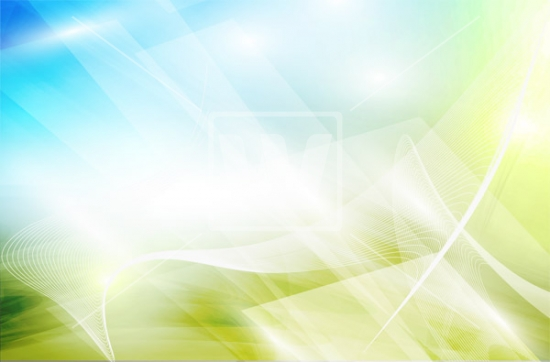 we are dynamo: overcoming stalling and friction in collective action for crowd workers
Niloufar Salehi, Lilly Irani, Michael Bernstein, Ali Alkhatib, Eva Ogbe, Kristy Milland, Clickhappier
@niloufar_sniloufar@cs.stanford.eduSTANFORD HCI GROUP
Many collective action efforts, online, never succeed.
[Hill 2011, Keegan et al. 2010, Kraut et al. 2012]
[Speaker Notes: I’m going to reflect on the fact that many collective action efforts, online, don’t succeed]
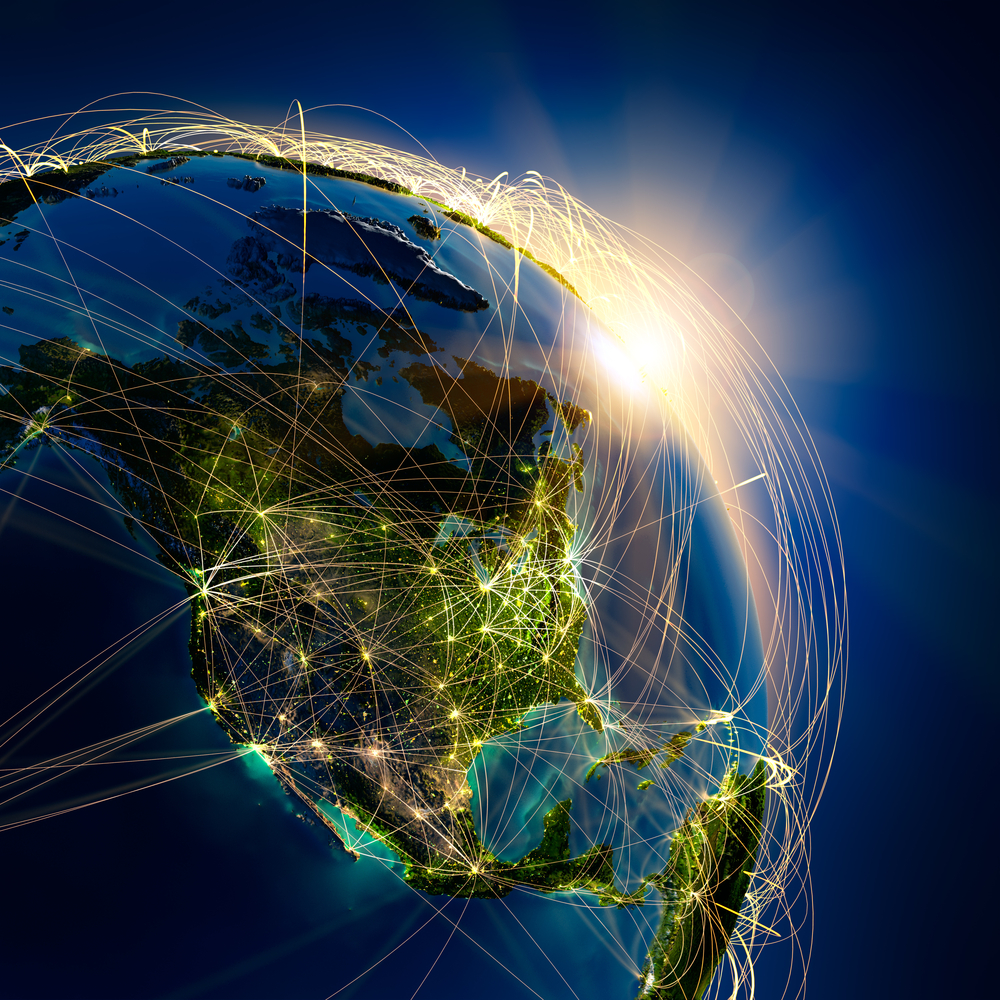 [Speaker Notes: The web connects us all, internet -> seem -> perfect place to gather]
Success cases:
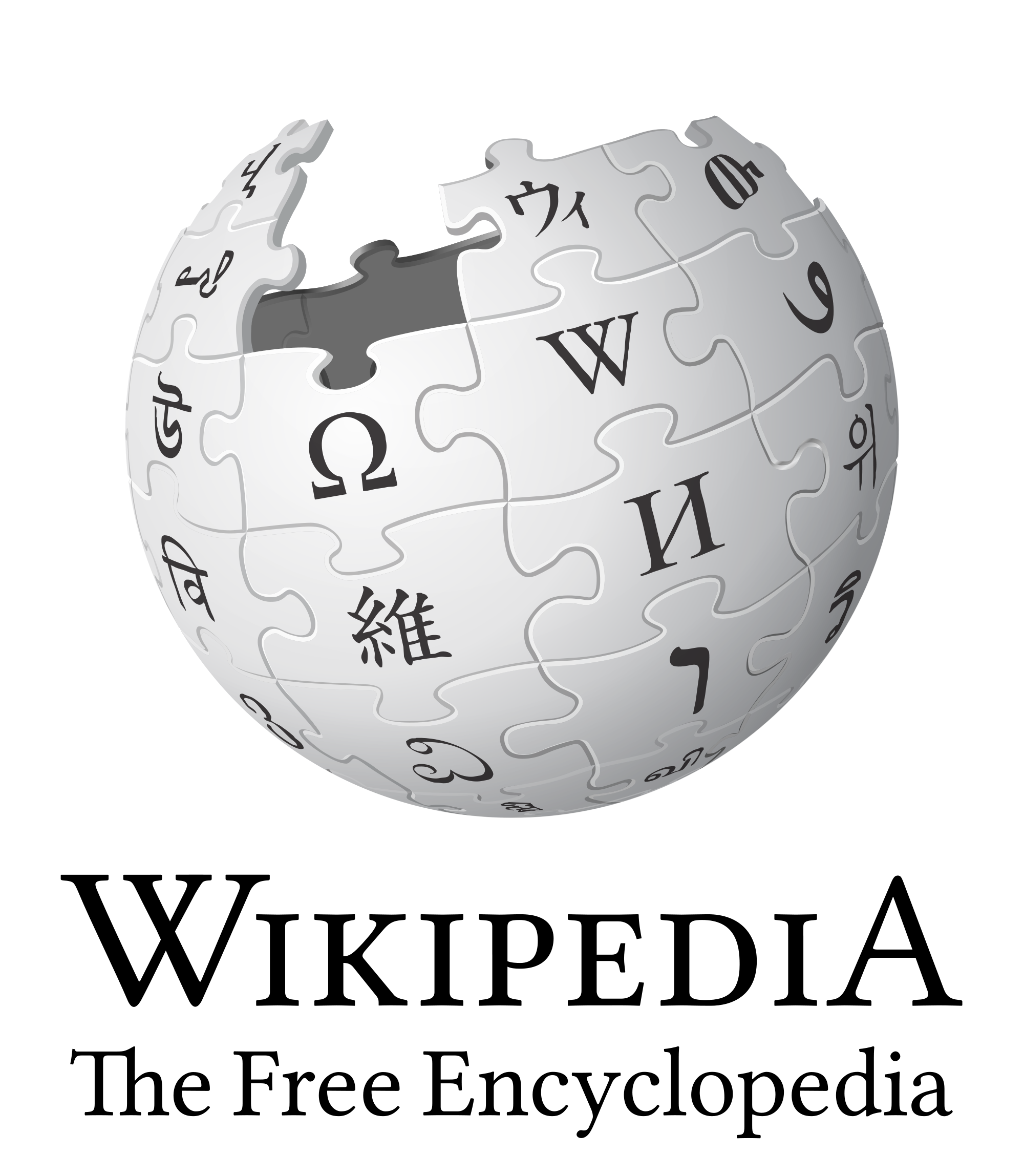 Exception, rather than the norm.
[Speaker Notes: We have several success cases
Exception -> rather -> norm]
decentralized characteristics        easy to gather
make it easy to disperse
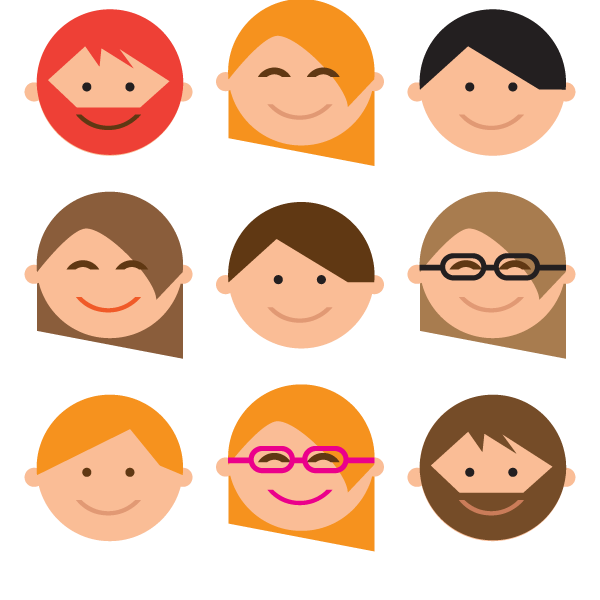 [Speaker Notes: In fact, the same decentralized characteristics -> X easy to gather X-> disperse]
The majority of collective action efforts fail.
failures       successes
[Hill 2011, Keegan et al. 2010, Kraut et al. 2012]
[Speaker Notes: Across many domains -> majority -> collective action efforts fail
Interested -> turning -> failures -> successes]
We engaged with crowd-workers on Amazon Mechanical Turk.
[Speaker Notes: So we engaged -> well-established online community -> workers on AMT
Through A year of ethnographic fieldwork -> deepened our understanding -> work environment -> challenges]
dynamo
www.wearedynamo.org
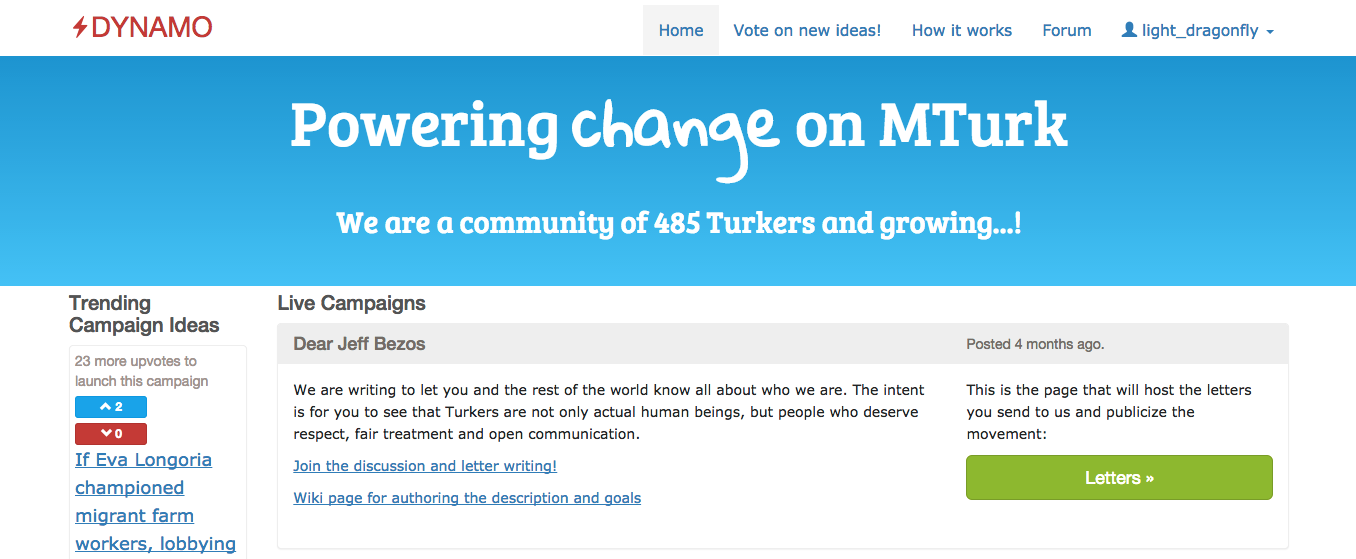 [Speaker Notes: Then together we created Dynamo -> Online forum -> workers gather -> nominate issues for change -> make concrete steps to act on them]
dynamo
Guidelines for Academic Requesters
http://guidelines.wearedynamo.org
159 workers and 55 requesters signed.
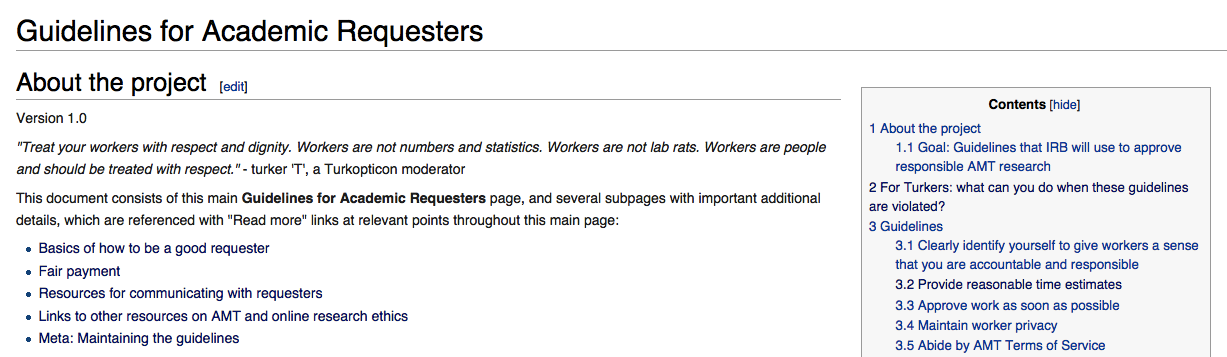 [Speaker Notes: For example -> workers used Dynamo -> publish guidelines for ethical research on Mturk 
To date 159 workers and 55 requesters]
dynamo
Letter Writing Campaign
http://wearedynamo.org/dearjeffbezos
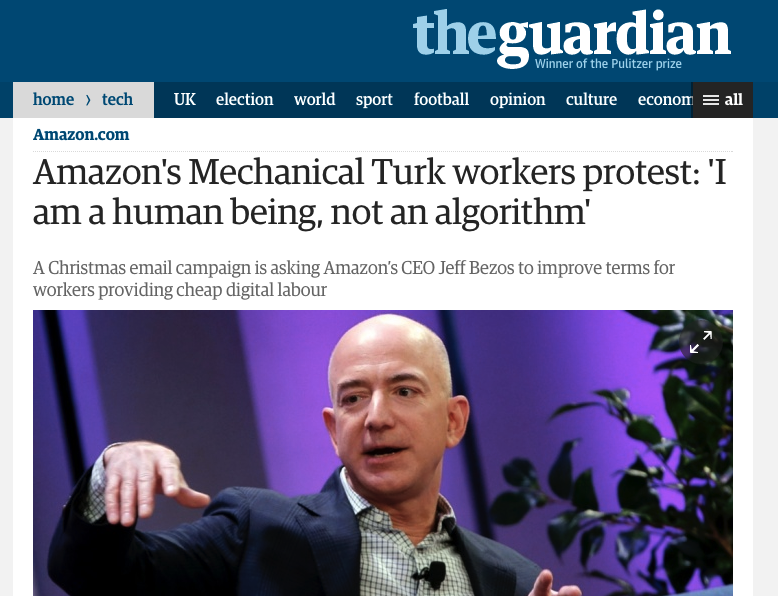 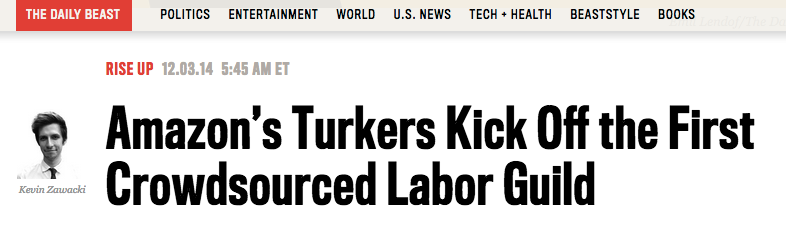 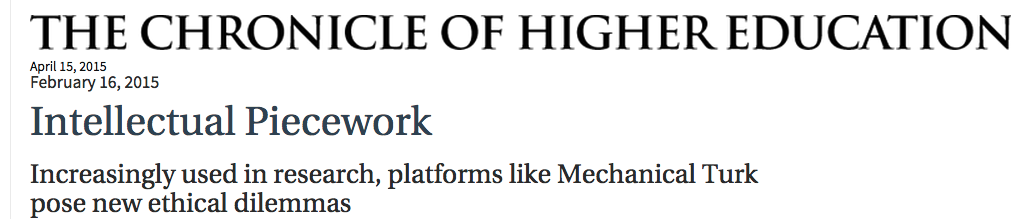 [Speaker Notes: Another group, launched an open letter writing campaign -> humanize turkers in the public view -> attracted coverage major news outlets 
While both these efforts succeeded]
movements faced failure
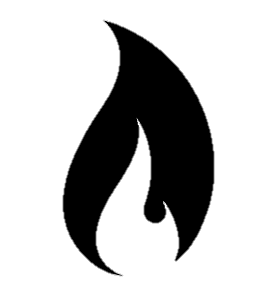 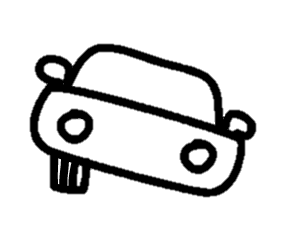 Stalling: losing momentum
Friction: critiques and disagreements
[Speaker Notes: Constantly faced failure 
Two common failure scenarios X -> stalling -> project seemed just too hard -> lost momentum
Friction -> critiques and disagreements within -> address
This talk -> explain -> how succeed -> labor that required]
challengesdynamostalling & frictionlabor of action
[Speaker Notes: Start -> challenges of online work 
Our effort to address -> Dynamo
Explain Common failure scenarios of these movements -> S & F 
In our project -> found -> online movements -> require -> specific kinds of organizing and emotional labor -> success -> labor of action -> explain mechanisms in more detail]
challengesdynamostalling & frictionlabor of action
challenges of online work
crowdsourcing platforms as computational infrastructure 
invisible workers
struggle to find good work or assert their rights
[Irani and Silberman 2013, Kittur et al. 2013]
[Speaker Notes: Researchers have argued that crowdsourcing platforms -> are-> computational infrastructures  -> make crowd workers seem invisible
As a result -> labor market -> emerged -> leaves -> many workers struggling to find good work and assert their rights mistreated]
turker collectives
resources for good work and mutual support
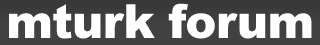 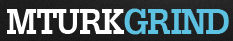 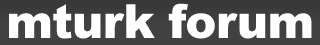 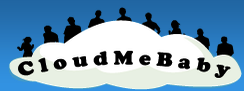 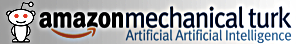 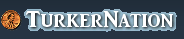 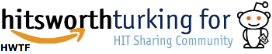 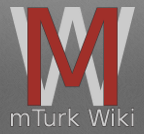 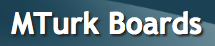 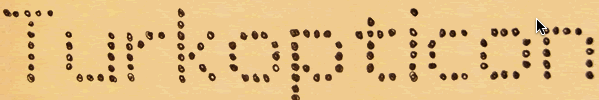 [Speaker Notes: Turkers have formed collectives using web forums
Use -> share good work or talk to employers or even raise money -> help -> fellow turker in need]
turker collectives
resources for good work and mutual support
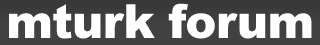 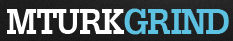 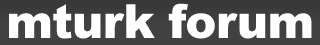 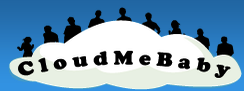 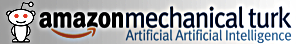 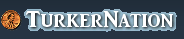 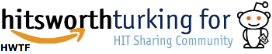 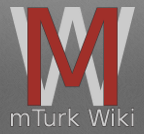 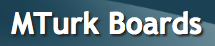 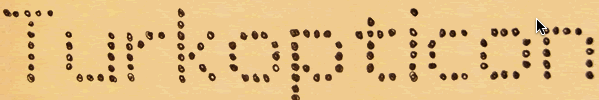 [Speaker Notes: Forums more effective -> coordinating -> effort not controversial 
individual actions still had effect]
forums struggled
open ended, sometimes unclear, goals
require public debate
sharing of labor
[Speaker Notes: Struggled more -> the goal or how to get to it was not clear and required debate
Many hands were needed to share the burden 

This seems like a perfect opportunity for a Turker union]
what about a turker union?
Turkers found it impractical in their environment:
high turnover
short work contracts
personal independence
[Speaker Notes: The turkers we talked to, found the idea basically impractical in their environment
 - very high turnover, new workers join daily and some stay only for a week
Work contracts last for minutes
We talked to -> Valued their personal independence and feared loosing it

We found -> Talked -> issues -> had trouble taking the next step]
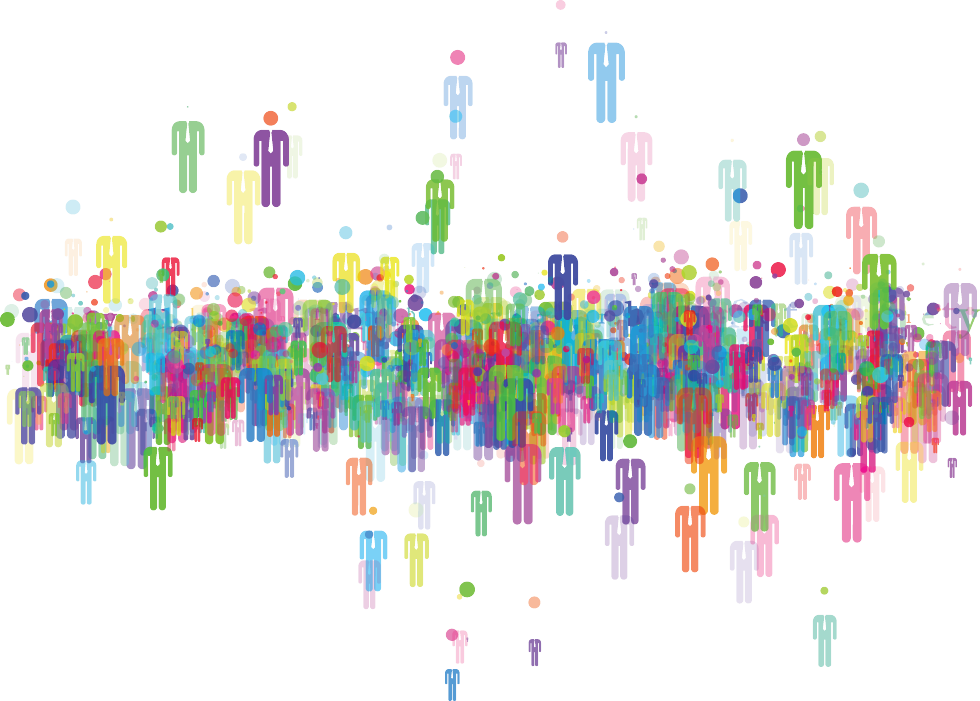 How can we support an online collective not just to discuss, but to agree on a common goal and execute it?
[Speaker Notes: How can we support an online collective not just to discuss, but to agree on a common goal and execute it?]
challengesdynamostalling & frictionlabor of action
[Speaker Notes: Our effort to answer this question -> dynamo]
dynamo
www.wearedynamo.org
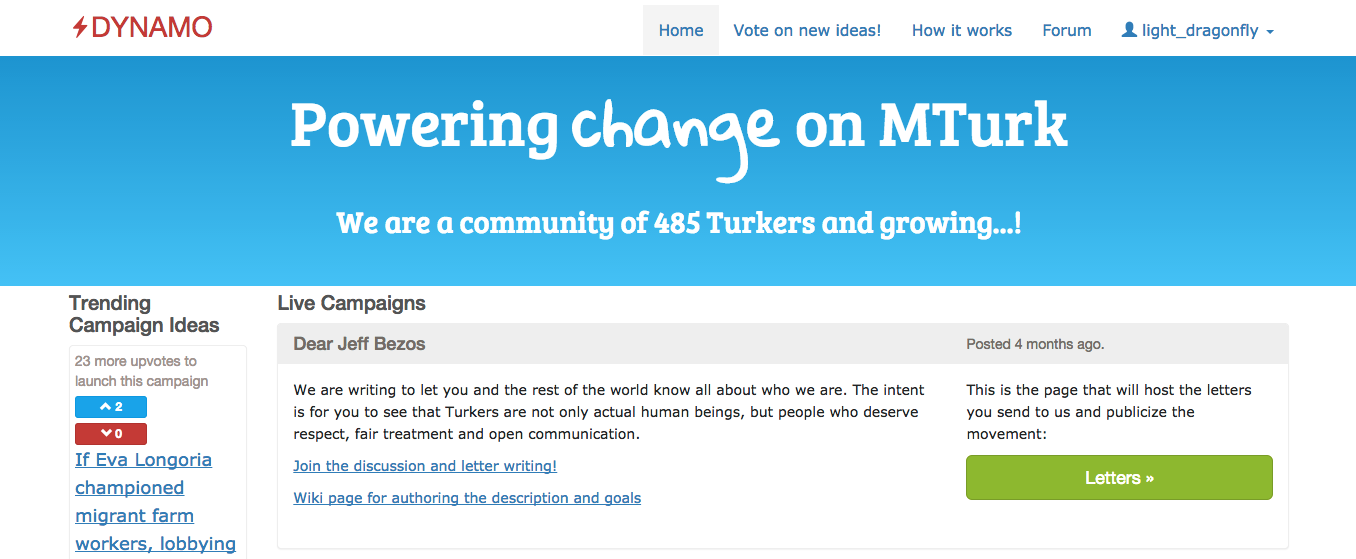 [Speaker Notes: An online platform -> support –> amt community form collectives around shared issues and mobilize]
dynamo: our design process
interactive and iterative
engaged with Turkers
designed and built Dynamo together
[Speaker Notes: Process -> designing -> interactive iterative
Began -> engaging w Turker forums and publishing surveys on MTurk-> 
Start -> few more interested Turkers -> Slowly -> process progressed -> engaged more Turkers -> over 100 people]
dynamo: our design process
interactive and iterative
engaged with Turkers
designed and built Dynamo together
[Speaker Notes: Dynamo was more the product of a give and take 
Propose scenarios -> listen for feedback and suggestions -> challenge -> assumptions
Through effort -> over a year -> Worked together -> design, build, and maintain dynamo]
dynamo: activity
532 registered Turkers
22 ideas for action, 2 campaigns
7,000 unique visitors
32,000 views
longest discussion took 181 posts and had more than 1,800 views
[Speaker Notes: Since deployment on the web -> late july -> 532 Turkers registered
Important -> note -> trying -> rally -> majority of Turkers -> rather aiming -> create a space -> most motivated -> gather
22 ideas for action -> 2 campaigns
Lot of discussion and effort to launch -> e.g. -> longest discussion thread -> 181 posts and 1800 views
The First challenge -> we faced -> on Dynamo -> Trust]
dynamo: registration
registration code
requires 100 tasks
prove worker status
one voice
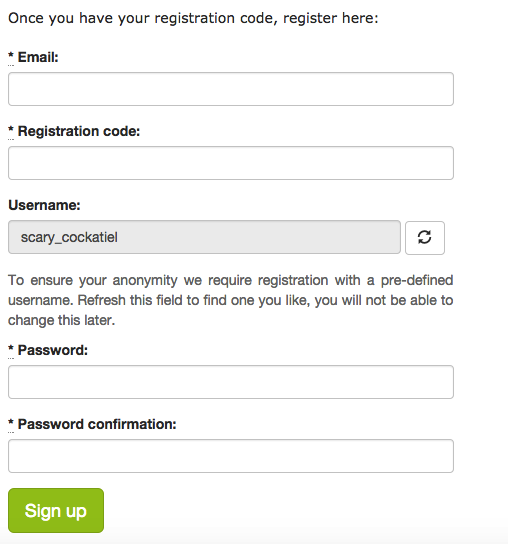 [Speaker Notes: Turkers -> anonymous -> act -> fear -> trust other members 
To support this -> Require -> registration code -> give -> task on AMT -> once for each Turker -> requires 100 accepted tasks to access
Other members are also workers -> each worker gets one voice]
dynamo: registration
anonymity
new space for agreement
randomly generatedscreen names:
e.g. light_dragonfly,excited_iguana, anddark_bird_of_paradise
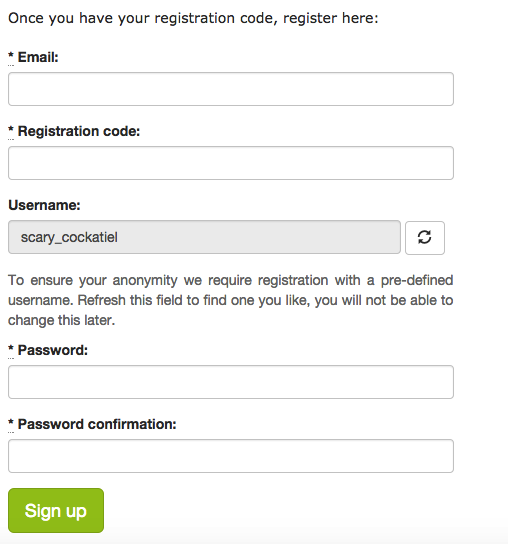 [Speaker Notes: Assure Anonymity -> create a new space for shared action ->assign randomly generated screen names -> adjective+animal
New user -> flip through -> find -> eg
I’d be happy to talk more about the trade offs between anonymity and collective action in the Q&A]
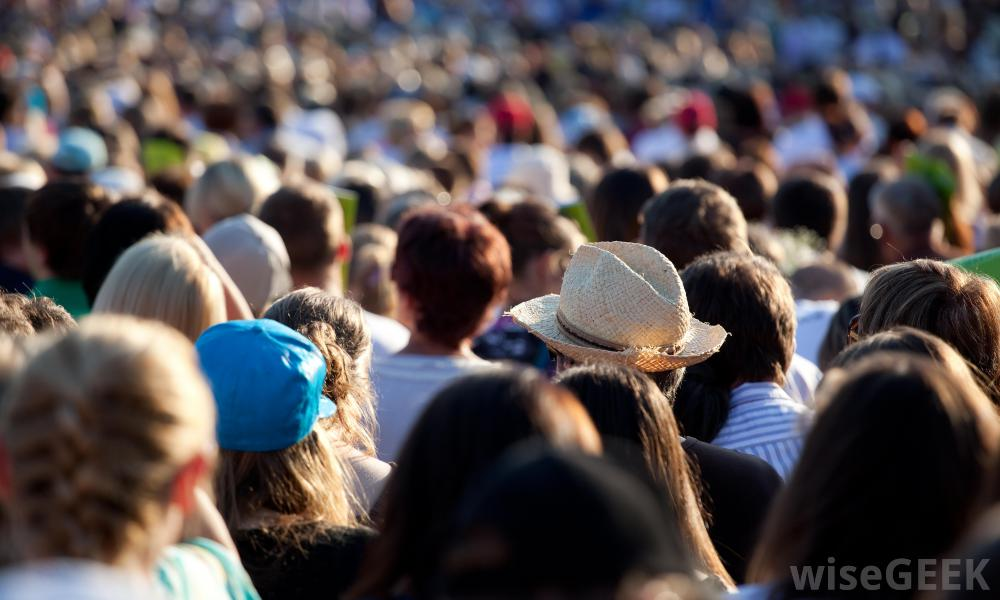 1. assemble a collective
2. mobilize
[Speaker Notes: Dynamo supports members -> assemble a collective & mobilize]
dynamo: in action
Guidelines for ethical research
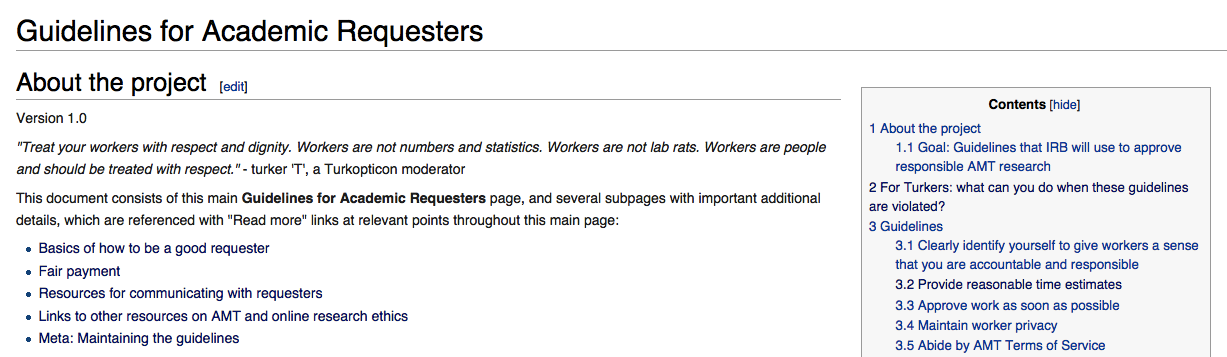 [Speaker Notes: To show you how it works -> walk you through one example of an effort that Dynamo supported: ethical guidelines]
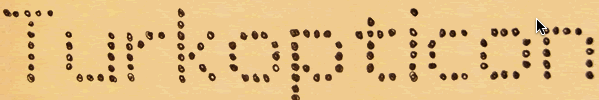 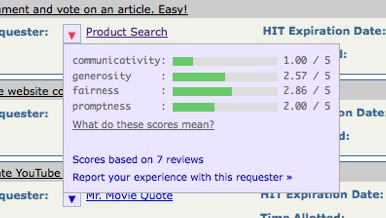 [Irani and Silberman 2013]
[Speaker Notes: TO -> tool -> sort of like the Yelp! For requesters on AMT
Weeks before Ds deployment -> well meaning researcher -> show the effects of requester reputation on AMT -> designed a live experiment -> injected false information into TO]
ethical guidelines
Turkopticon abused by researcher
researchers lack exposure to Turkers’ issues and vulnerabilities
[Speaker Notes: Incident -> Frustration -> relied -> accuracy -> jobs
Turkers agreed -> researchers lacked exposure -> kinds -> issues and vulnerabilities they faced as Turkers]
ethical guidelines
publicly available ethical guidelines:
guide ethical behavior
back Turker claims
[Speaker Notes: Prompted -> want to write a set of publicly available ethical guidelines -> research on AMT and comm
Both -> means to guide ethical behavior -> back turker claims]
ethical guidelines
from wanting ethical guidelines to creating it
[Speaker Notes: From wanting -> creating]
idea
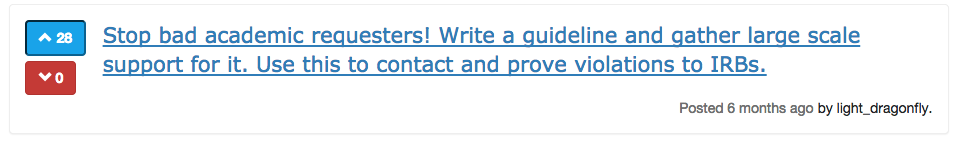 [Speaker Notes: First -> learned -> hard people -> start -> effort -> made -> very easy
Every action -> starts -> idea -> tweet length idea pitch
In this case -> Stop bad academic requesters! Write a guideline and gather large scale support for it. Use this to contact and prove violations to IRBs
These ideas -> enable collectives to form around them]
✔ vote
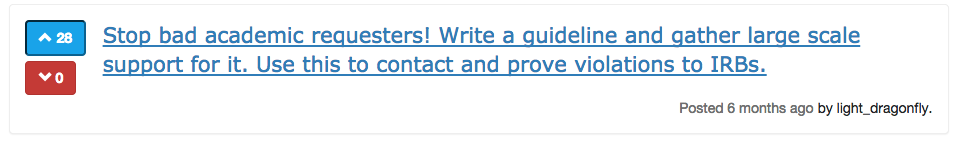 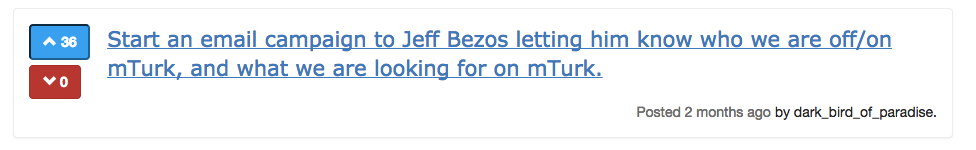 28
[Speaker Notes: e.g. -> by upvoting an idea, -> support -> dynamo sends -> email updates -> discussions and progress]
mobilize
25 upvotes & more upvotes than downvotes
discuss, take action, track progress
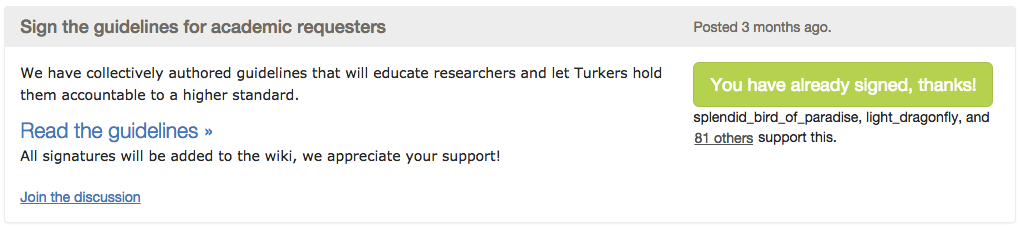 [Speaker Notes: 25 upvotes & more up than down -> evolves into a campaign -> officially launches
Dynamo supports -> discuss, take action, track progress]
ethical guidelines
http://guidelines.wearedynamo.org
published on September 7th (Labor day)
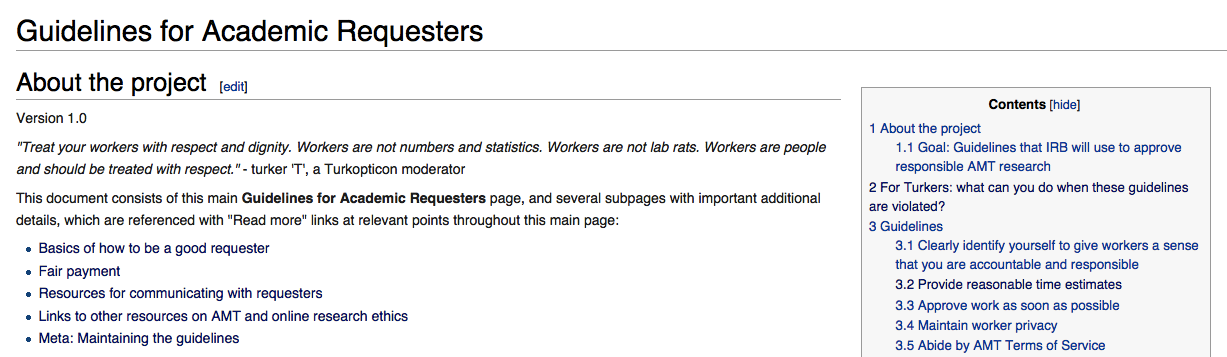 [Speaker Notes: After over a month of work Finally published -> Sep 7 (labor) -]
ethical guidelines
http://guidelines.wearedynamo.org
23 page write-up
accessed 43’000 times
fair payment, Turker privacy, etc.
[Speaker Notes: > available online -> 23 page write-up -> this URL
Covers -> fair payment -> respect Turker privacy]
ethical guidelines
support from researchers
159 Turkers and 55 academic requesters
info@wearedynamo.org
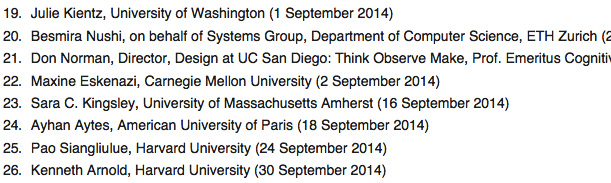 [Speaker Notes: So far 159 Turkers and 55 researchers -> signed 
Use -> opportunity  -> invite -> lend your support -> emailing us ->]
ethical guidelines
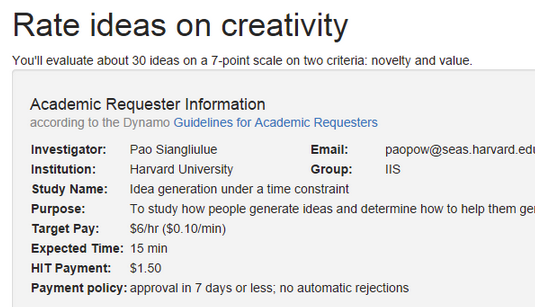 [Speaker Notes: We’ve seen researchers reference -> tasks -> a research paper]
letter writing campaign
30 public letters at:
http://wearedynamo.org/dearjeffbezos
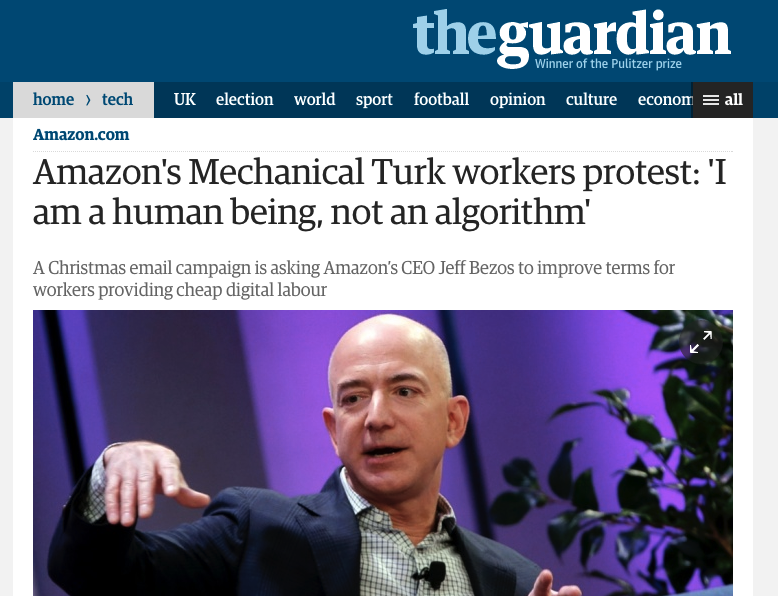 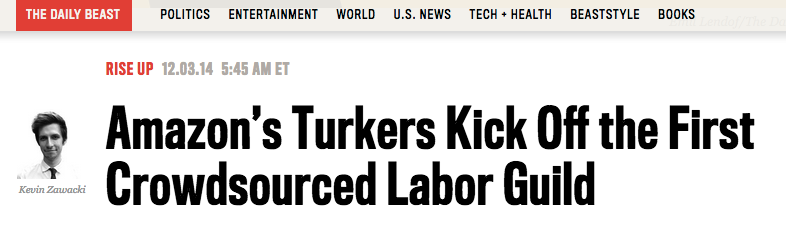 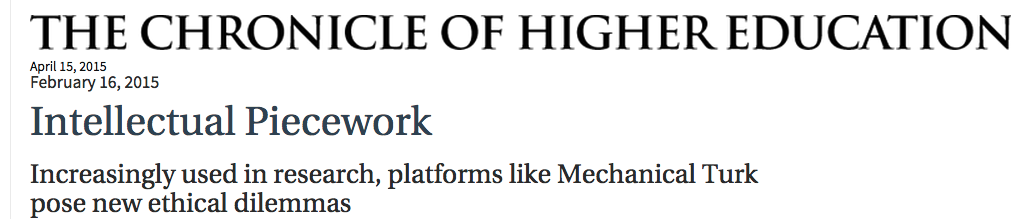 [Speaker Notes: Another group -> collective effort -> show the world who Turkers are -> written -> their own perspective
Open letter writing campaign -> Jeff Bezos -> A CEO
30 people posted publicly -> read -> URL]
letter writing campaign
30 public letters at:
http://wearedynamo.org/dearjeffbezos
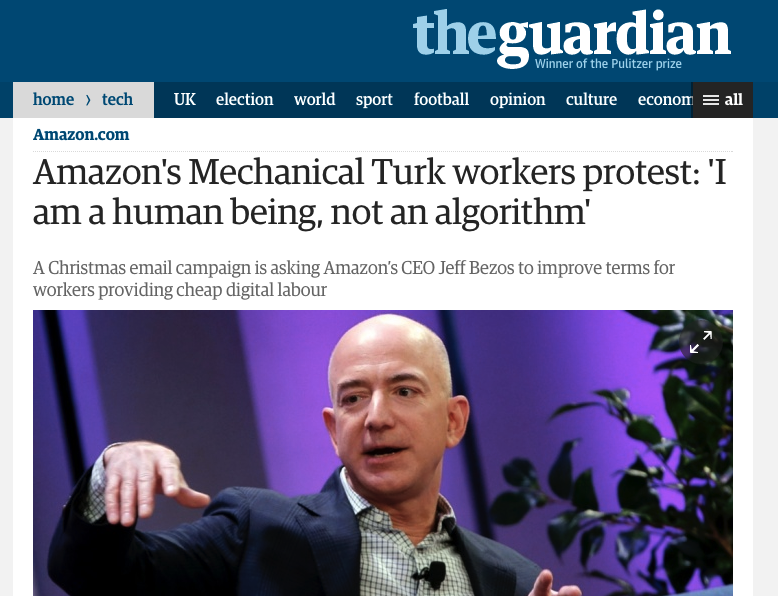 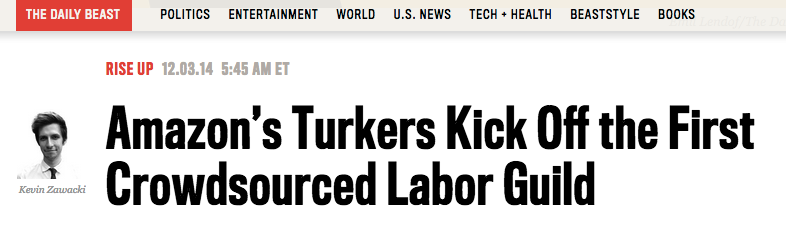 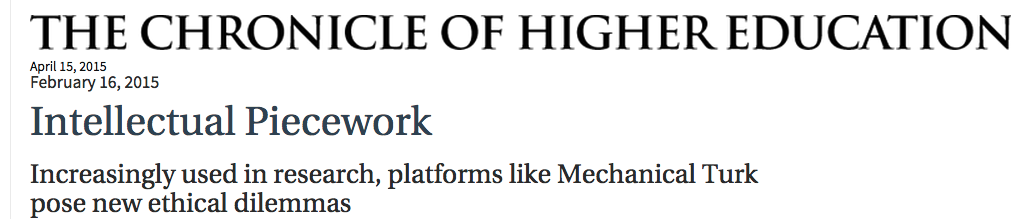 [Speaker Notes: Covered by major news outlets -> guardian -> daily beast
Since then, Turkers have gotten action on two -> asked -> direct payment Indian Turkers
While both these campaigns were successful]
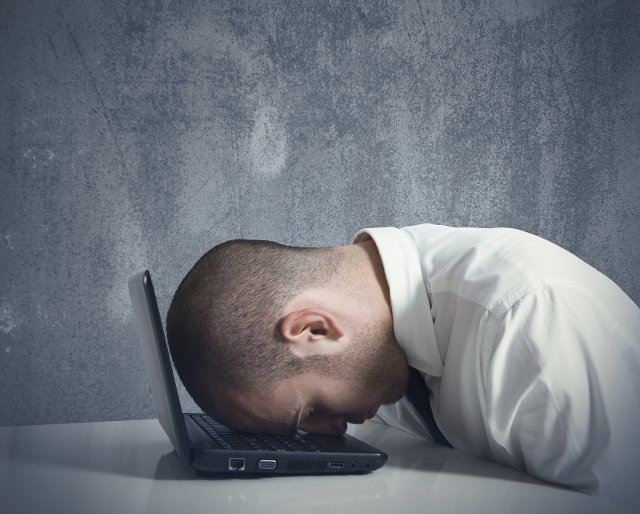 While both these campaigns were successful, they both almost failed.
[Speaker Notes: , they both almost failed -> multiple times]
challengesdynamostalling & frictionlabor of action
[Speaker Notes: Dynamo movements -> faced two common failure scenarios -> S & F]
stalling
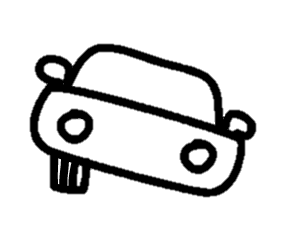 loosing momentum
[Speaker Notes: Stalling -> effort lost momentum and stopped
Next steps -> difficult to identify -> too much work for an individual to accomplish]
stalling
example: letter writing campaign stalled

“So, it seems no one is interested […]. [A Turker] just says we're doing it wrong, but won't say how to do it right, and no one else has input.” – A Turker
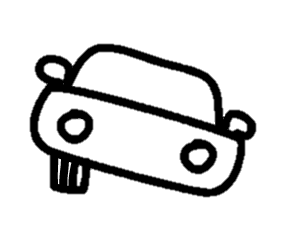 [Speaker Notes: e.g. Letter writing campaign stalled 
After weeks of discussion -> 6 Turkers written and shared their letters. 
Campaign organizer -> a community manager of a Turker forum, contacted us:]
stalling
example: letter writing campaign stalled

“So, it seems no one is interested […]. [A Turker] just says we're doing it wrong, but won't say how to do it right, and no one else has input.” – A Turker
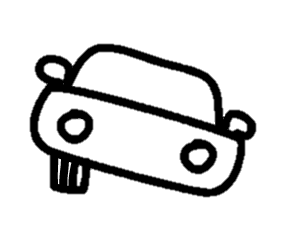 [Speaker Notes: So, it seems no one is interested […]. [A Turker] just says we're doing it wrong, but won't say how to do it right, and no one else has input
This campaign succeeded because -> we worked with the organizers to produce a tangible -> image of success -> people -> work towards]
friction
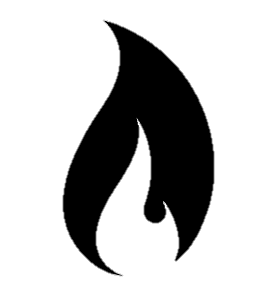 active criticism with negative emotion
[Speaker Notes: But -> Stalling -> many ways better than friction -> active criticism and negative emotion targeted at the efforts progress]
friction
example: disappointment over one paragraph of the guidelines

“I’m sorry to see the core document get excessively mired in technical detail in what purports to be a high-level document on ethics” – A Turker
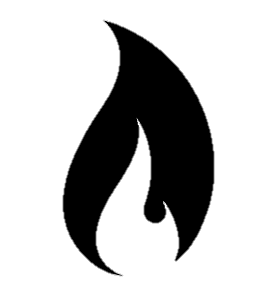 [Speaker Notes: e.g. guidelines effort -> one Turker -> expressed disappointment -> one paragraph -> not in compliance with A TOS
Offered guidance about how to use a specific kind of screen recording software that Amazon forbade but requesters used anyway
Critiqued this position -> general critiques ->  document -> mired in technical detail -> supposed to be a high-level document of ethics]
friction
Reflect arguments and suggest ways of addressing them.
Turn friction into constructive criticism instead of flames.
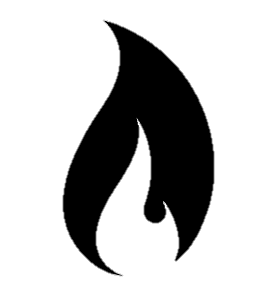 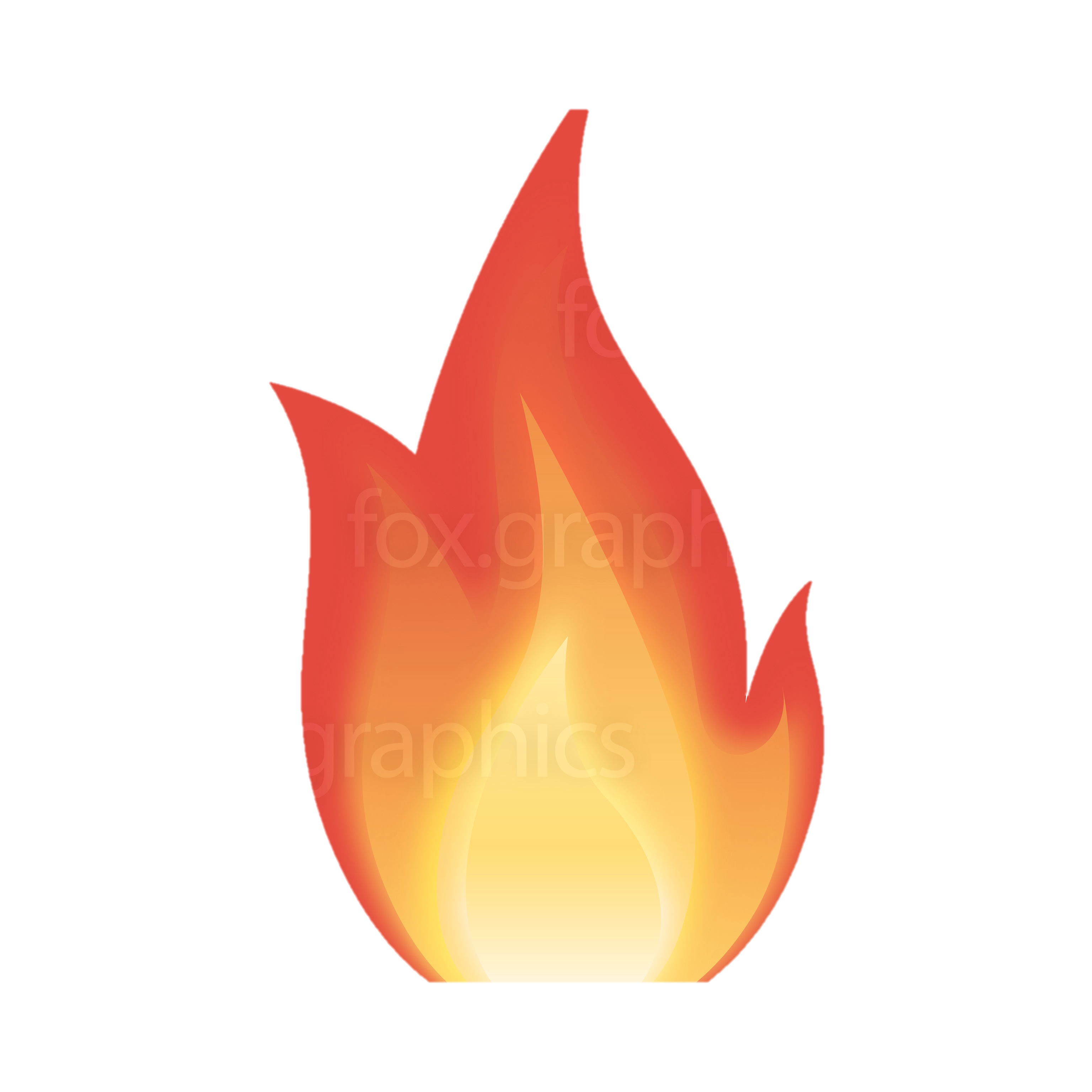 [Speaker Notes: Here -> we stepped in -> reflect arguments -> understood them -> suggest ways of addressing them
we worked -> help -> people -> articulate -> general concerns -> turn friction into constructive criticism instead of flames]
twin pitfalls
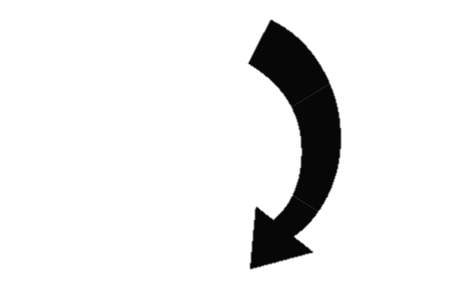 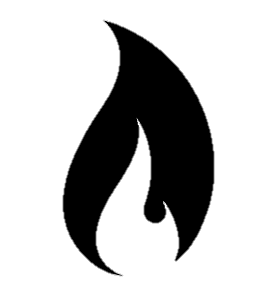 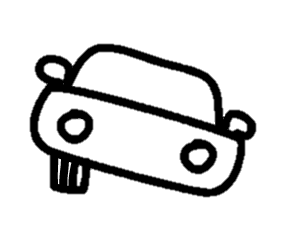 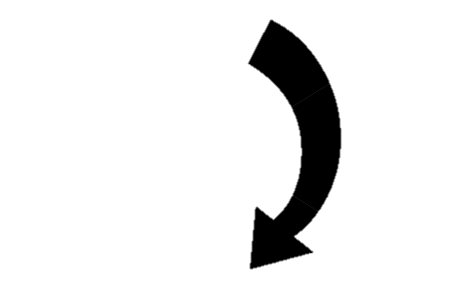 Stalling: losing momentum
Friction: critiques and disagreements
[Speaker Notes: So S&F are twin pitfalls -> argue -> inherent challenges for online communities that act
Avoid stalling -> members -> need -> act 
Acting -> backfire -> others disagree -> friction
Address friction -> reduces motivation in those getting critiqued -> staling]
twin pitfalls
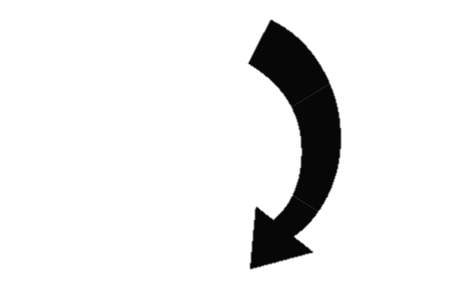 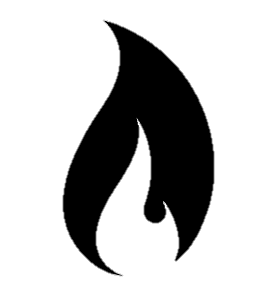 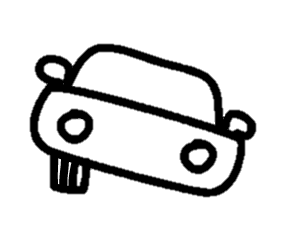 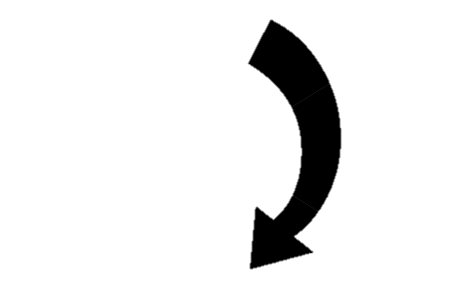 Stalling: losing momentum
Friction: critiques and disagreements
[Speaker Notes: Other words -> trying to fix one, causes the other -> so it seems]
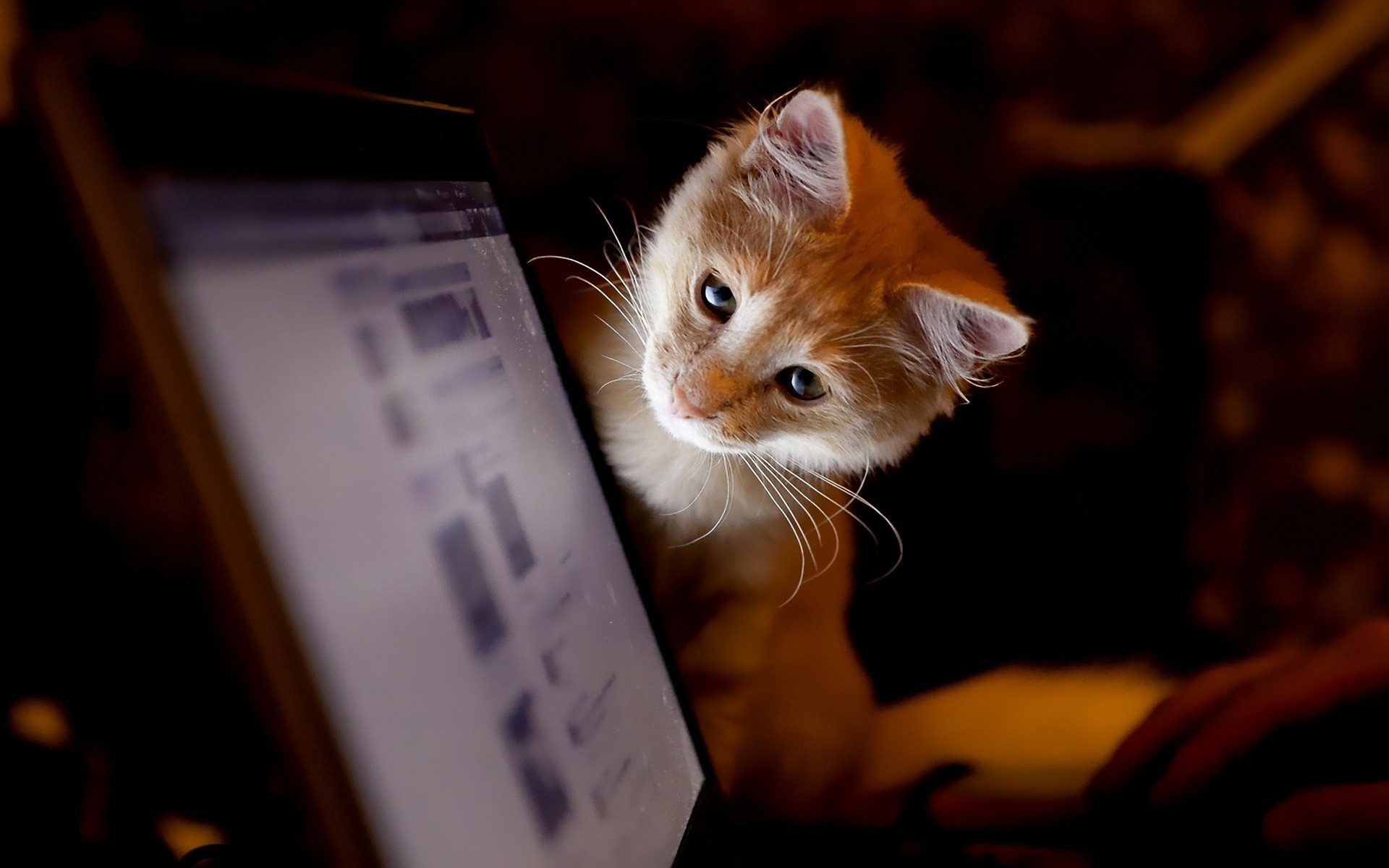 Online collectives have more reasons to fail at acting together than to succeed.
[Speaker Notes: Online collectives have far more reasons to fail at acting together than to succeed. How can we deal with this?]
challengesdynamostalling & frictionlabor of action
[Speaker Notes: When Dynamo actions faced these pitfalls, we stepped in to perform the labor -> necessary to preserve the forward motion of the movement
Call -> labor of action -> argue -> mechanisms -> used -> replicated -> catalyze action -> other online communities 
I will describe two of these mechanisms -> more in the paper -> happy to discuss later]
debates with deadlines
[Speaker Notes: First -> debates w deadlines
When friction -> paragraph in the guidelines -> disagreement -> heated debate -> quickly -> derailed -> discussion about the guidelines
Here -> our role -> suggest a deadline -> giving the members involved a reason to find common ground]
debates with deadlines
“We've spent so much time and energy on this, we need a last effort to reach consensus […] We need your help for that to happen. Do you think setting a deadline would help?” 
– [Dynamo team]

“I do agree we should wrap things up soon, if possible without unnecessary sacrifices.” 
– A Turker
[Speaker Notes: Here’s a concrete example of how we implemented this:
“We've spent so much time and energy on this, we need a last effort to reach consensus […] We need your help for that to happen. Do you think setting a deadline would help?” 
– [Dynamo team]

“I do agree we should wrap things up soon, if possible without unnecessary sacrifices.” 
– A Turker]
debates with deadlines
Participants know when they have to gear towards building consensus.
[Speaker Notes: Agreeing on deadlines -> participants know when they have to gear towards building consensus]
act and undo
[Speaker Notes: Second -> act and undo
Approach the deadline for the guidelines -> one section -> what to do in case of violations -> untouched
Here -> we stepped in -> we drafted -> three emails -> form -> template -> turkers could use to contacted researchers and IRBs in case of violations
Started a heated debate -> some -> angry -> framing -> restricting 
A turker -> lead the guideline effort]
act and undo
“the purpose of Dynamo is/should be to add to the rights/recourse of Turkers, not to limit/replace them.” 
– A Turker
[Speaker Notes: “the purpose of Dynamo is/should be to add to the rights/recourse of Turkers, not to limit/replace them.”
but our action got the effort moving -> after some discussion and editing -> Turkers were satisfied w resul]
act and undo
Take action, but leave space for objections and undo your action if necessary.
[Speaker Notes: We call this -> act/undo: take action but leave space for objections and undo your action if necessary
The point wasn’t for us to do something right, but to do something, even if initially perceived as wrong. 
Kickstarts inertia -> people can improve something bad, better than they can put out a proposal in the first place]
labor of action
Structured mechanisms to guide an online collective to success.
[Speaker Notes: We define the labor of action as a set of structured mechanisms that guide online collective to success, I talked about two of them today]
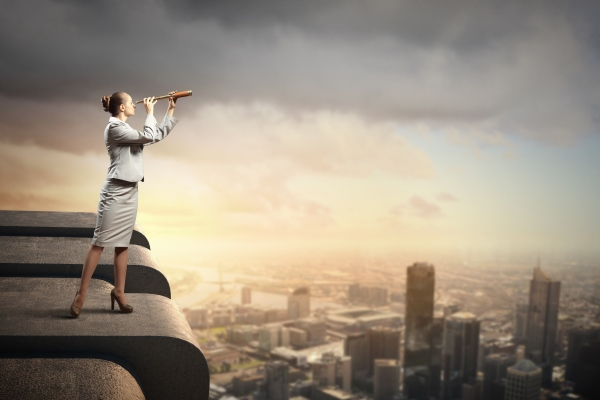 HCI envisions how design and technology can affect positive changes in the world
[Speaker Notes: HCI envisions how design and technology can affect positive changes in the world
We focus on the design of social software that supports groups of people acting via computer supported collective action,]
the social in social software
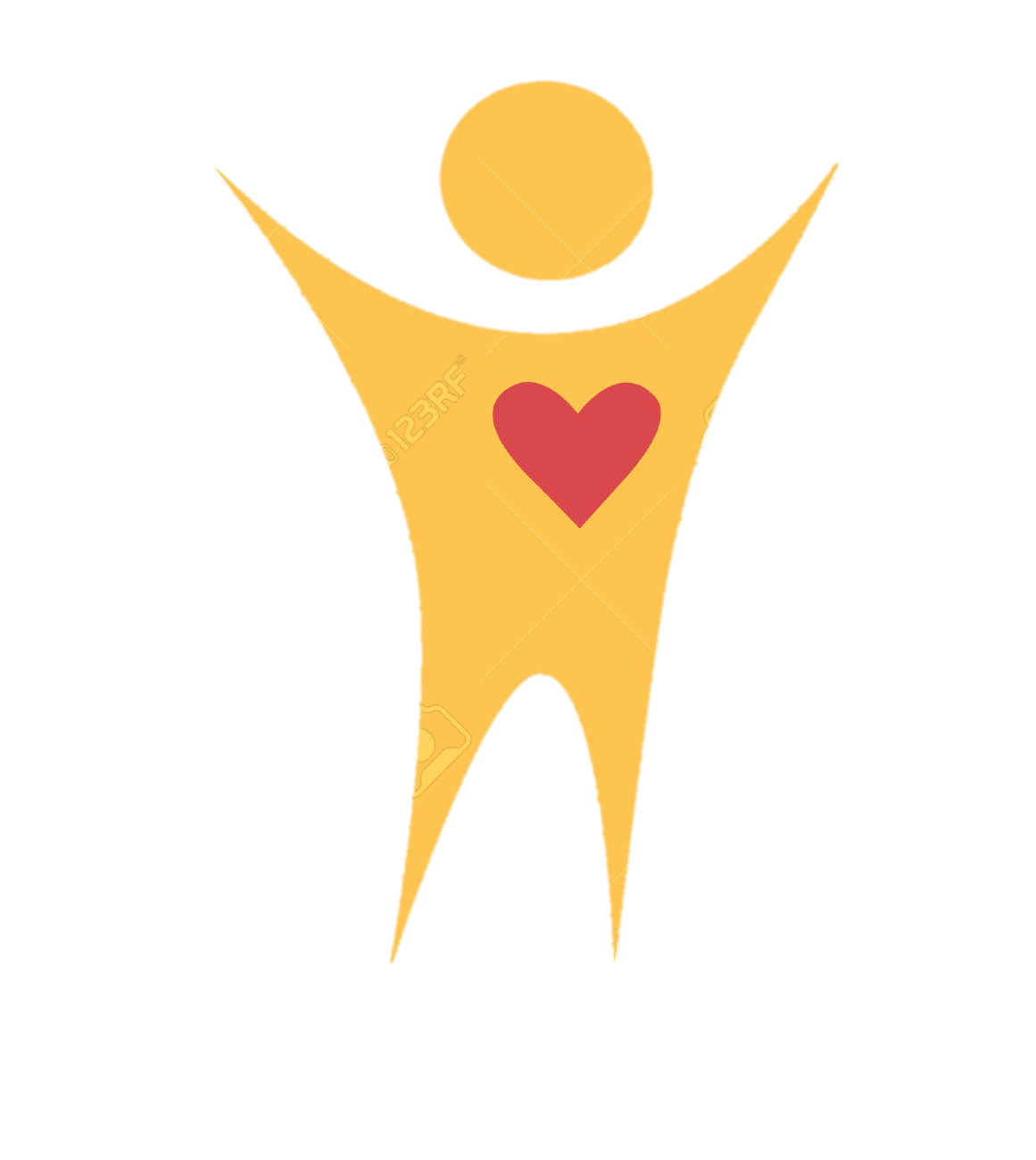 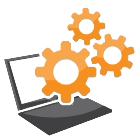 software
people
[Speaker Notes: When we talk about social software, we traditionally talk about everything as being entirely technical and embodied in software.
 Or entirely human that is emergent and dynamic]
the social in social software
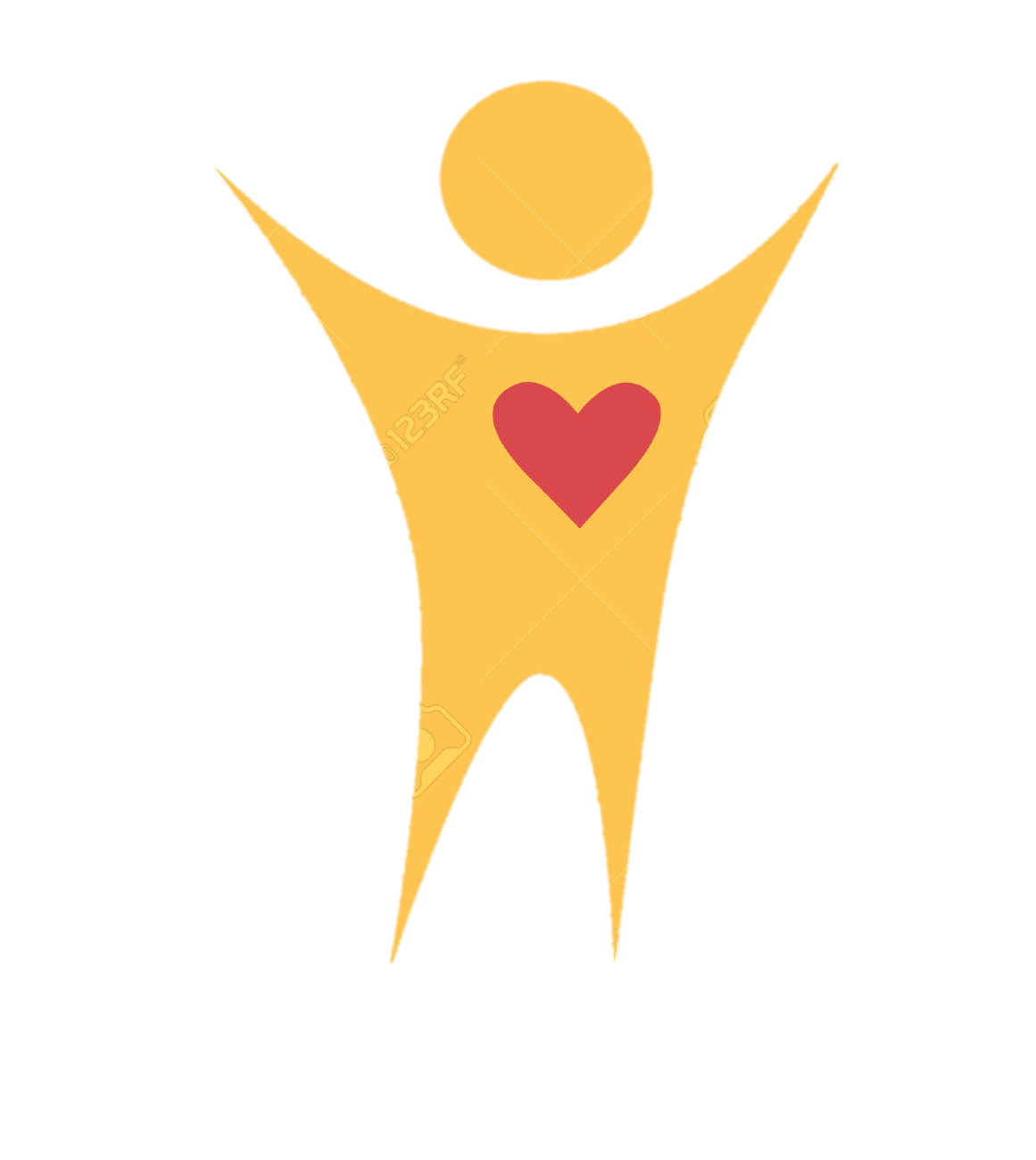 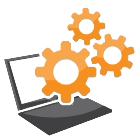 software
people
[Speaker Notes: But the labor of action, and many other possible labors, live somewhere in between
We couldn’t write the labor of action in code, it required contextual knowledge and  building trust as actors
 but it was also far more structured than open ended human collaboration]
the social in social software
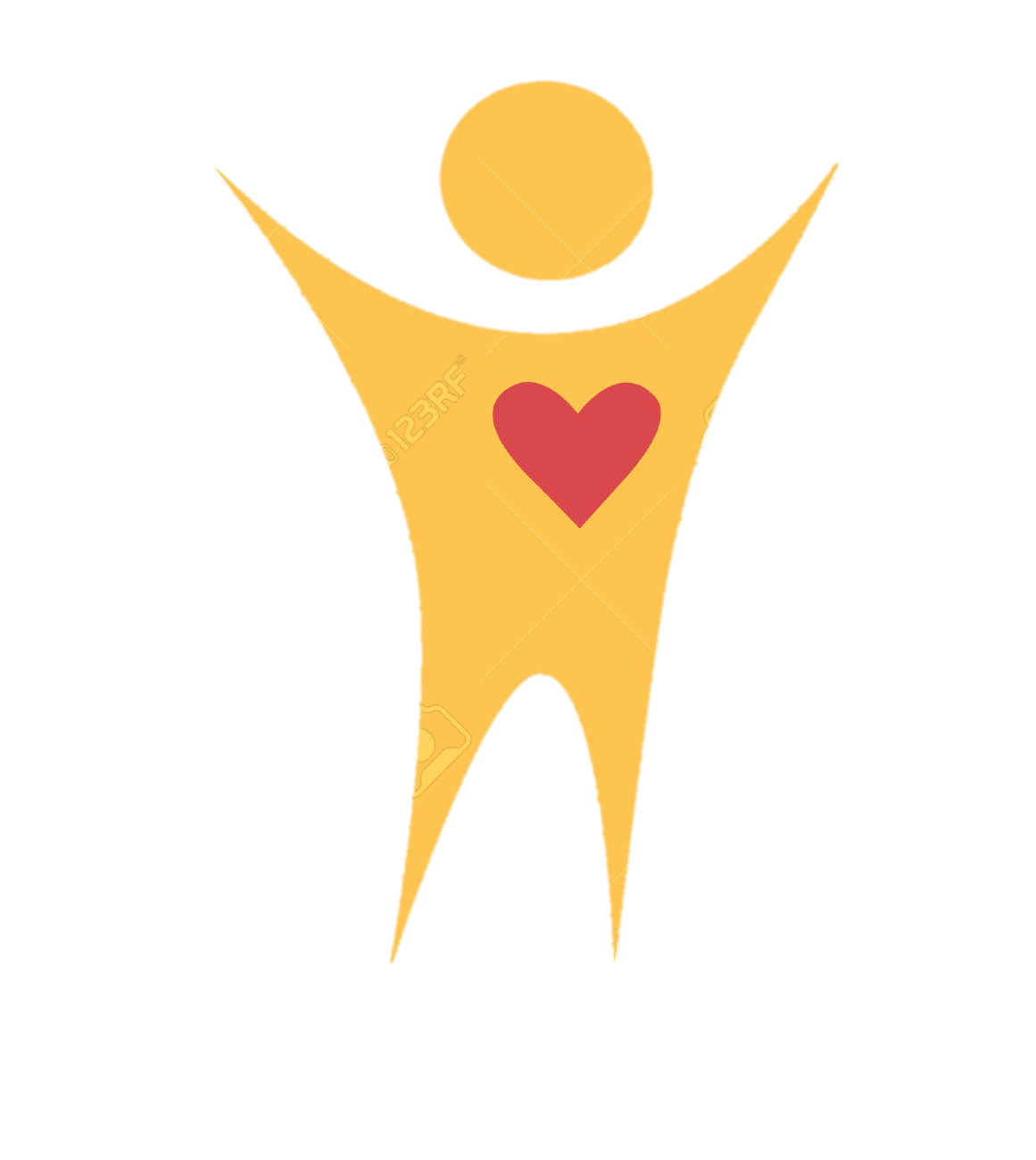 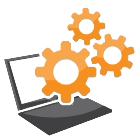 software
people
[Speaker Notes: As a research community we can begin to recognize the labors that combine with software to bring about change and ask how we can design for and support them. We think there is a very rich space of such labors in social systems moving forward.]
challengesdynamostalling & frictionlabor of action
[Speaker Notes: Through this project -> we engaged with Turkers -> deepening our understanding of Turker collectives and the challenges that they face
The result was Dynamo, a platform for the creation of Turker movements that aim for action and change.
We identified common failure scenarios of these movements
And we detailed a set of structured behaviors that helped keep these communities from dissipating]
we are dynamo
Thank you!
http://wearedynamo.org

Special thanks to Turkers who participated in, and helped shape this project. This work was supported by a National Science Foundation award IIS-1351131, an Open Society Foundation grant, and a Stanford Graduate Fellowship.
Niloufar Salehi, Lilly Irani, Michael Bernstein, Ali Alkhatib, Eva Ogbe, Kristy Milland, Clickhappier
@niloufar_sniloufar@cs.stanford.eduSTANFORD HCI GROUP
[Speaker Notes: With Dynamo, we’ve taken initial steps towards understanding the ways to support dispersed online crowds to act collectively
You can find Dynamo at wearedynamo.org, thank you and I look forward to your questions]